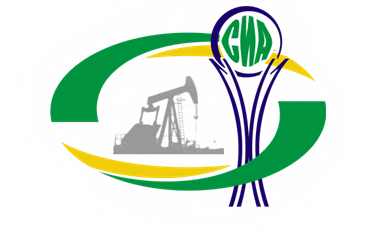 ТОО «Стройинжиниринг Астана»
Отчет о ходе разработки
ГОСТ ISO 19902 – 201_  
«Нефтяная и газовая промышленность. Стационарные морские стальные сооружения»
Докладчик:
Калинич Елена Александровна
Заместитель директора
ТОО «Стройинжиниринг Астана»
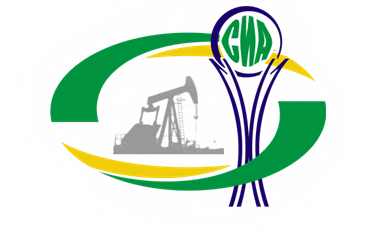 Основание для разработки ГОСТ ISO 19902 – 201_:
Программа работ по межгосударственной стандартизации Межгосударственного совета по стандартизации, метрологии и сертификации (МГС СНГ) на 2013-2015 годы.
 Сводный План работ по межгосударственной стандартизации МТК 523 «Техника и технологии добычи и переработки нефти и газа» на 2016 год.
 Договор с Заказчиком разработки.

Заказчиком разработки является North Caspian Operating Company B.V.
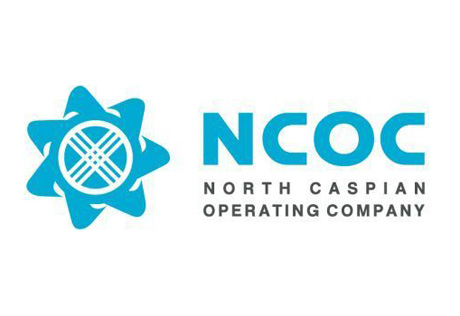 North Caspian Operating Company B.V является Единым Оператором работ в рамках Соглашения о разделе продукции по Северному Каспию.
Подрядный участок в рамках СРПСК занимает территорию более 5000 км и включает гигантское месторождение Кашаган, одно из крупнейших нефтяных месторождений в мире, а также месторождения Каламкас, Актоты и Кайран.
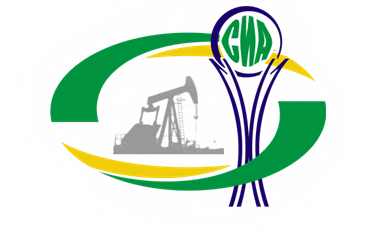 Участники консорциума NCOC
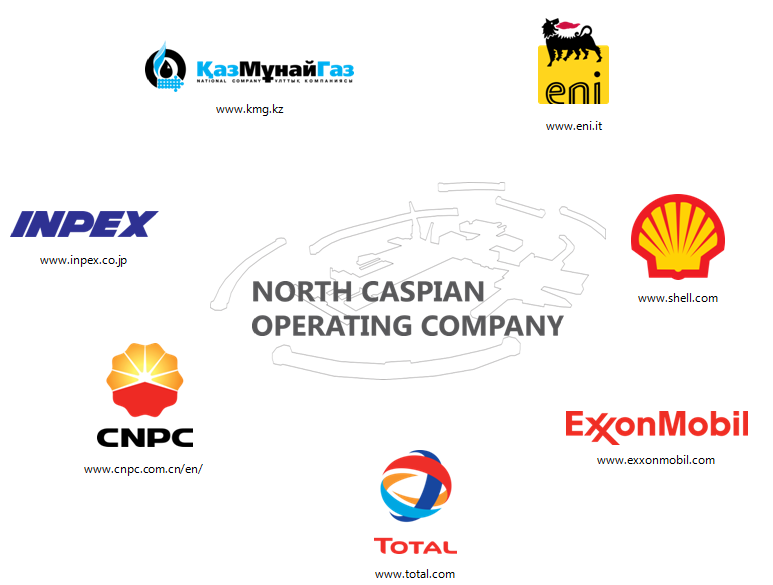 Участники Консорциума по СРПСК являются– КазМунайГаз, Eni, Shell, ExxonMobil, Total, CNPC, Inpex
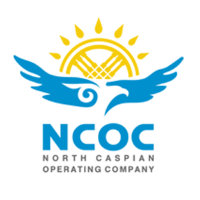 Целесообразность
разработки стандарта на меж-государственном уровне
Развитие отрасли добычи углеводородов на морских месторождениях (Каспий, Сахалин, Арктика)
Принятие национальных 
стандартов СТ РК ISO19900, 
СТ РК ISO 19901 (IDT) в РК
Принятие национального стандарта ГОСТ Р ISO19906 (IDT) в РФ в рамках программы «Баренц-2020»
Освоение нефтегазовых ресурсов Каспийского моря
Необходимость принятия положительного международного опыта
Обеспечение гармонизации 
с национальным законодательством
Применение единого подхода к уровню надежности морских сооружений
Устранение технических 
барьеров
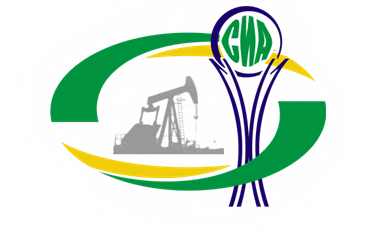 Цель разработки ГОСТ ISO 19902 – 201_:
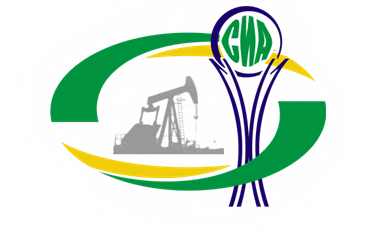 Общие сведения о проекте стандарта
стационарные морские стальные сооружения, применяемые в нефтяной и газовой промышленности:
 кессоны (свободностоящие и закрепленные); 
 опорные основания каркасной конструкции;
 моноподы;
 башенные опоры. 

 аналогичные сооружения, устанавливаемые на морское дно, стальные гравитационные основания, самоподъемные основания; 
 иные сооружения, предполагающие установку на морском дне;
 другие конструкции, относящиеся к морским сооружениям (например, подводные резервуары для хранения нефти, мосты и соединительные сооружения) в той части, которая распространяется на указанные сооружения.

- проектирование, изготовление, транспортировка и установка новых сооружений, а также их последующая ликвидация; 
- проведение инспекций в процессе эксплуатации и обеспечение механической целостности новых и действующих систем и сооружений;
- оценка действующих сооружений;
- оценка сооружений с целью их повторного применения в других условиях.
Объект стандартизации:






Требования стандарта также распространяются на:






Стандарт устанавливает требования к планированию и проектированию следующих мероприятий:
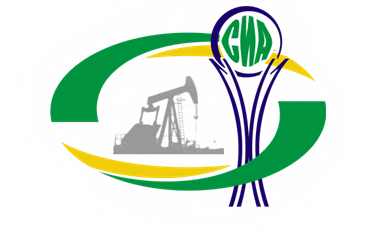 Гармонизация
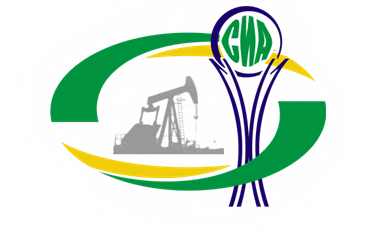 Исполнители работ по разработке стандарта
Разработчиком проекта стандарта является 
ТОО «Стройинжиниринг Астана» в соответствии с договором с North Caspian Operating Company B.V.

В рамках МТК 523 была организована рабочая группа в составе:

ТОО «Стройинжиниринг Астана»
АО «Информационно – аналитический центр нефти и газа»  Республики Казахстан
ТК 138 «Нефтегазнормирование», Украина
АО «Казахстанско – Британский технический университет»
СРО НП «Нефтегазсервис»
NCOC  Казахстан
РГУ нефти и газа имени И.М. Губкина
ОАО «ЦКБ МТ «Рубин»
ОАО «ВНИИСТ»
ДОАО «ЦКБН ОАО «Газпром»
ЦКБ «Коралл»
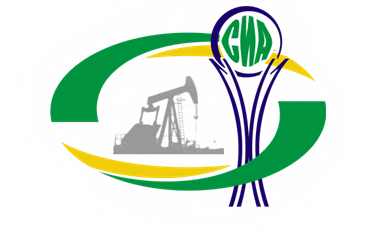 Статус разработке стандарта
Проект ГОСТ ISO 19902 прошел внутригосударственное рассмотрение и получил одобрение Научно технической комиссии уполномоченного органа в области технического регулирования Республики Казахстан.

Первая редакция ГОСТ ISO 19902 прошла рассмотрение заинтересованных стран в АИС МГС и получены отзывы, замечания и предложения.

В настоящий момент разработчиком совместно с ЦКБ «Коралл» разрабатывается окончательная версия ГОСТ ISO 19902.
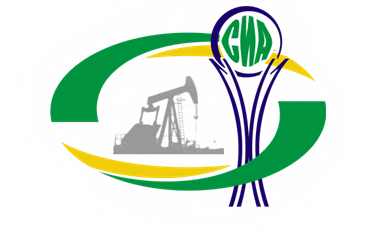 О разработчике
Деятельность по стандартизации ТОО «Стройинжиниринг Астана» началась в 2003 году и на сегодняшний день Товарищество активно принимает участие в разработке стандартов межгосударственных, национальных, неправительственных и стандартов организаций, а также другой технической документации, необходимой предприятиям нефтегазовой отрасли. Товарищество продолжает активно участвовать в работе национальных и межгосударственных технических комитетов по стандартизации в нефтегазовой промышленности.
Основные направления деятельности Товарищества:
и другие услуги в сфере инжинирингового консалтинга
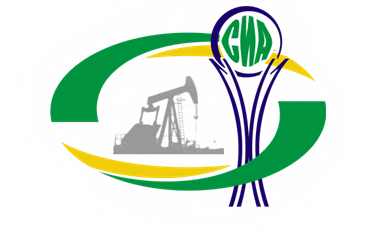 Опыт работы в цифрах и фактах
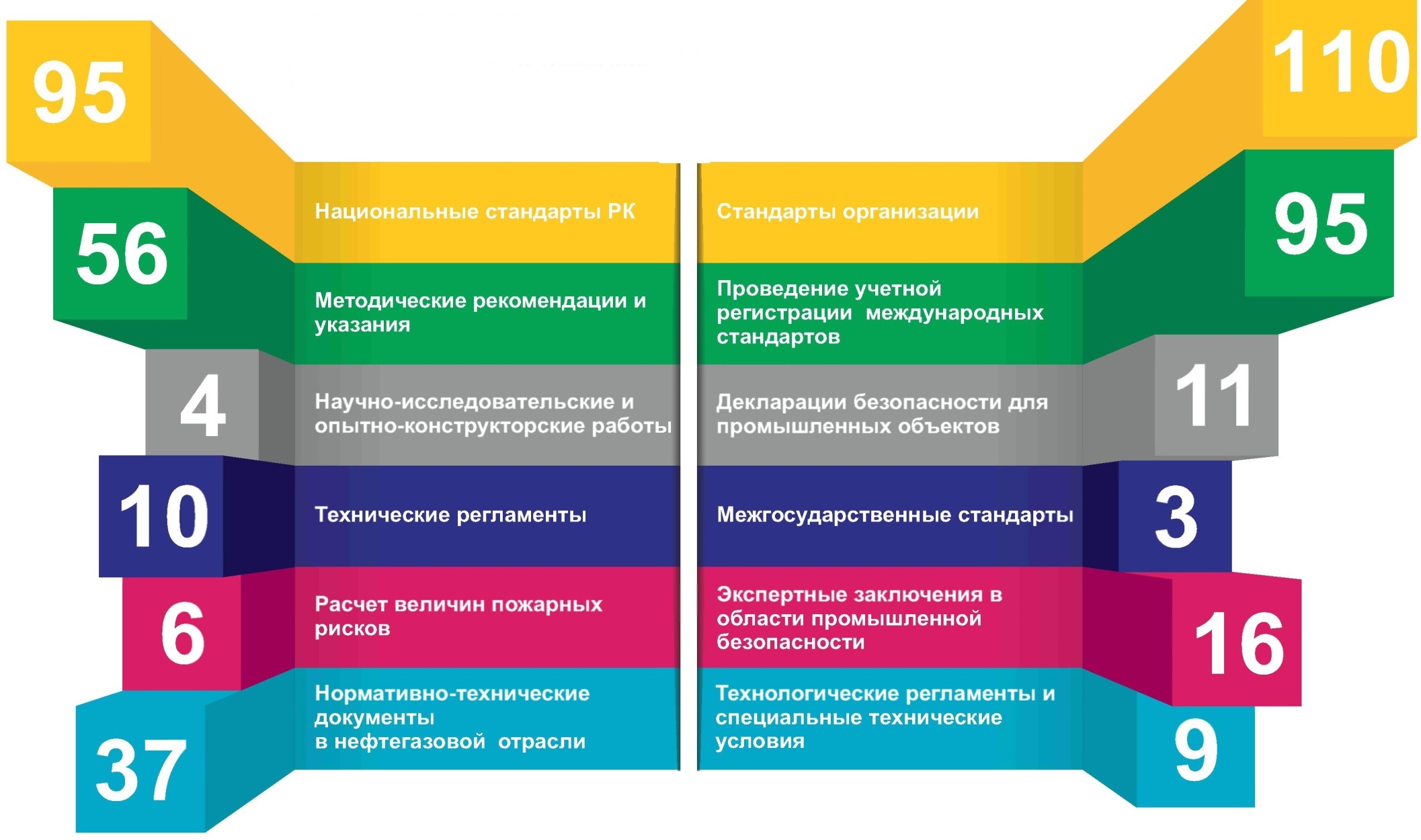 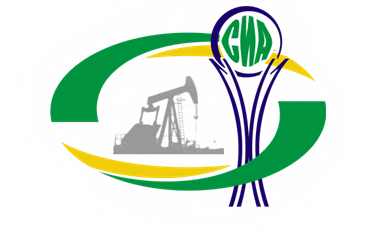 Реализованные  проекты по отраслям
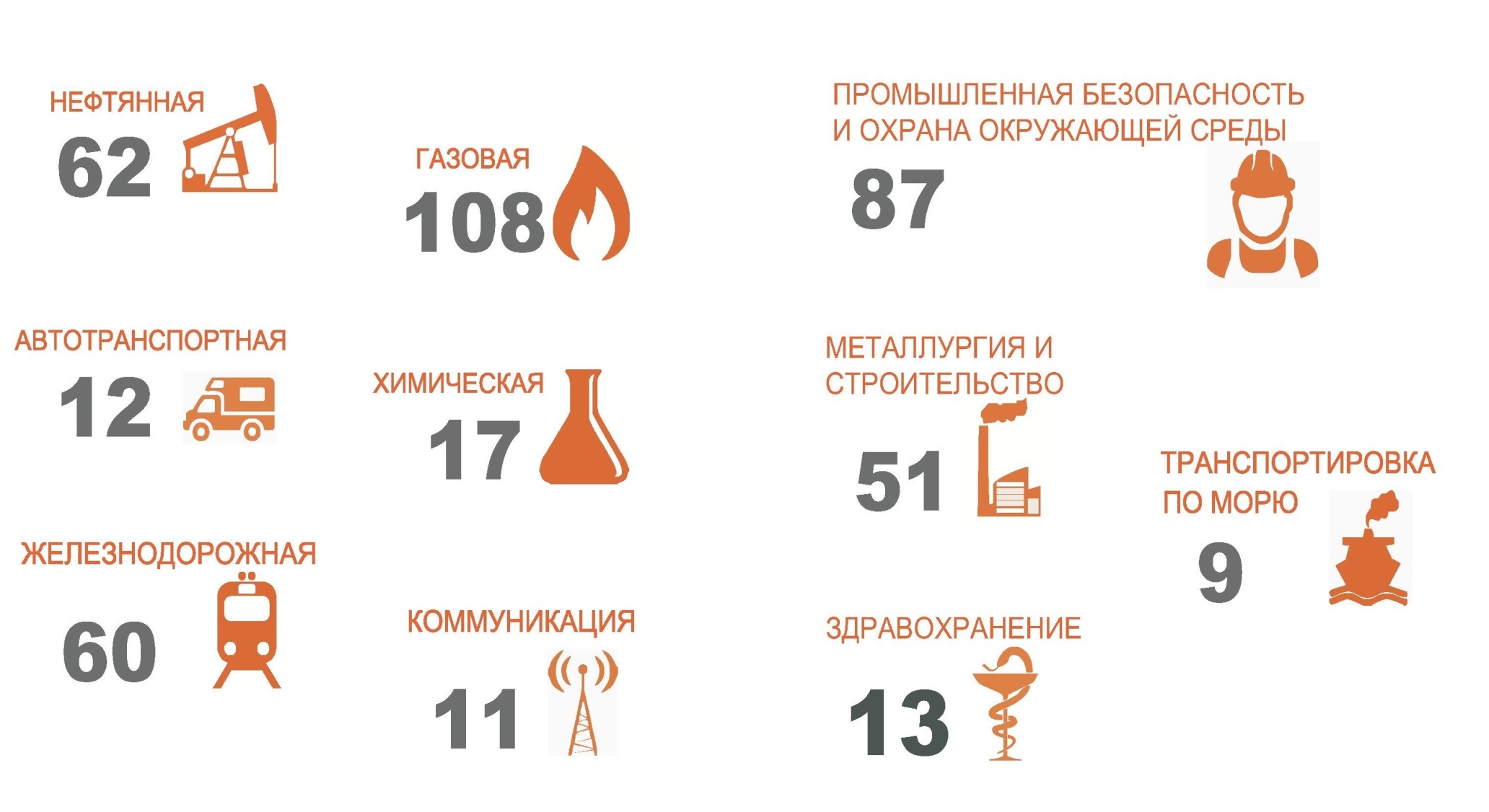 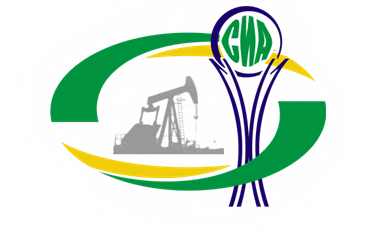 Опыт работы с Техническими комитетами по стандартизации
На базе ТОО «Стройинжиниринг Астана» до недавнего времени успешно функционировали два подкомитета:  
ПК2 «Природный газ, попутный нефтяной газ, газовый конденсат» в составе технического комитета по стандартизации № 58 «Нефть, газ, продукты их переработки, материалы, оборудование и сооружения для нефтяной, нефтехимической и газовой промышленности»     
ПК6 «Охрана окружающей среды в нефтегазовом комплексе» в составе технического комитета по стандартизации № 49 «Нефтегазовая отрасль».

С июля 2015 года Товарищество взяло на себя руководство секретариатом Подкомитета № 9  «Строительство и капитальный ремонт нефтепромысловых объектов» Технического комитета по стандартизации № 89 «Техника и технология добычи нефти и газа»


Основываясь на успешном опыте работы с крупнейшими предприятиями и организациями по стандартизации Товарищество перенимает положительный опыт и стремиться находить новые пути для совершенствования качества предоставляемых услуг.
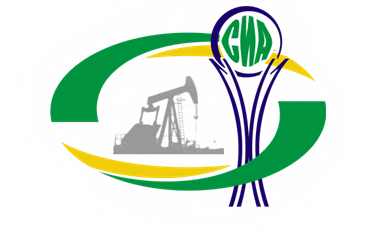 ТОО «Стройинжиниринг Астана»
Благодарю за внимание!
Контакты разработчика: 	ТОО «Стройинжиниринг Астана»Республика Казахстан, г. Астана, ул. Н.Ондасынова, д. 45,официальный сайт: www.stia.kz			Контактное лицо:Канаев  Азат			тел.: +7 7172 24 17 34			e-mail: info@stia.kz, azat.kanayev@mail.ru